EU i Globale Gymnasiers undervisning
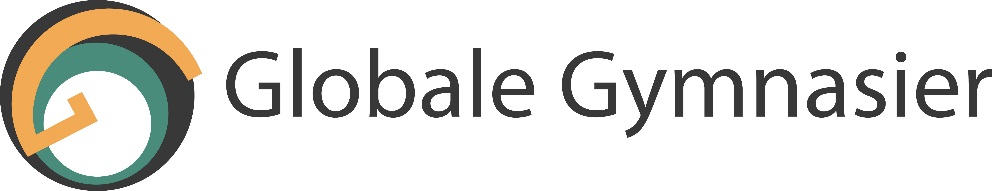 Søren Sejer Lohse-Hansen, Rosborg Gymnasium og HF
Hvorfor skal vi arbejde med globale kompetencer?
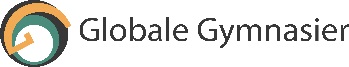 Hvorfor skal vi arbejde med globale kompetencer?
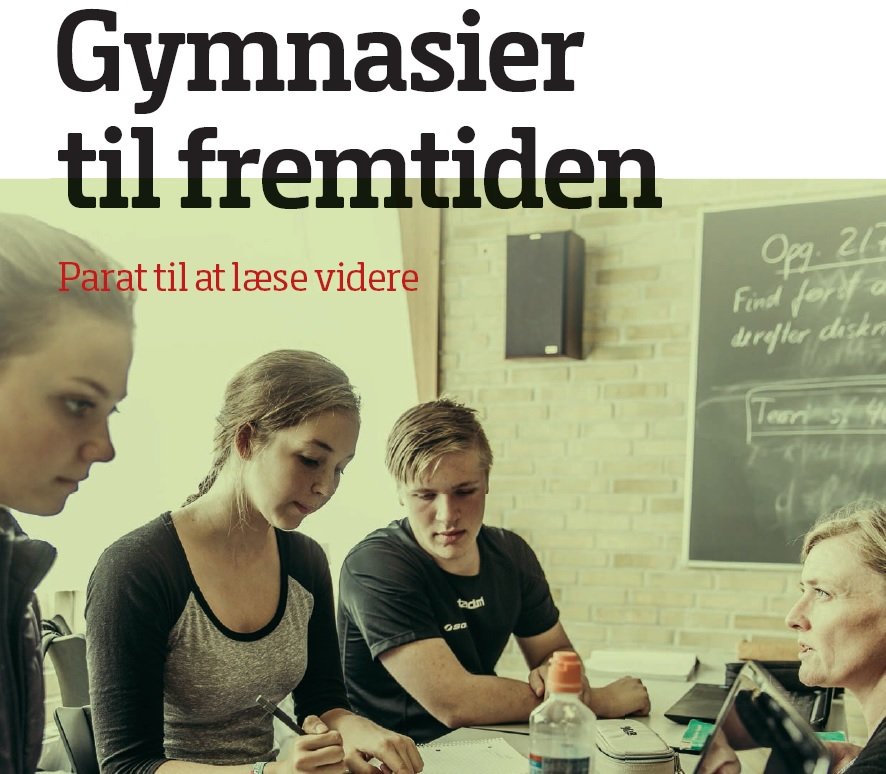 Gymnasiereformens fire tværfaglige kompetencer:
Innovative
Digitale
Karriere
Globale
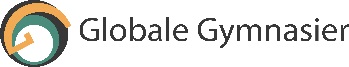 Hvorfor skal vi arbejde med globale kompetencer?
Verdens store udfordringer:
Flygtningestrømme
Migration
International økonomi
Internationale politiske konflikter
Global kultur
Klimakrise
Global ulighed
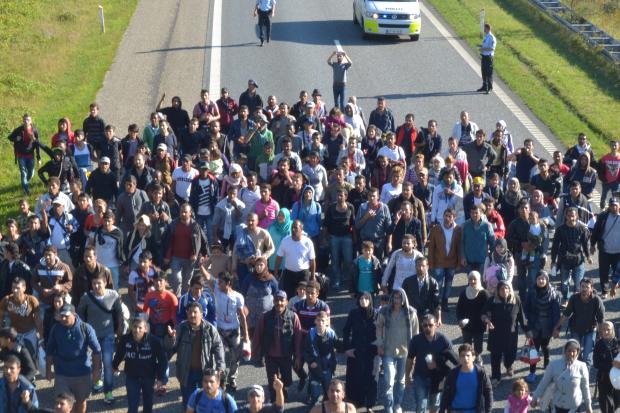 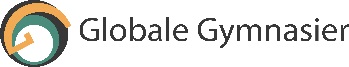 Hvorfor skal vi arbejde med globale kompetencer?
Fremtidens arbejdsmarked
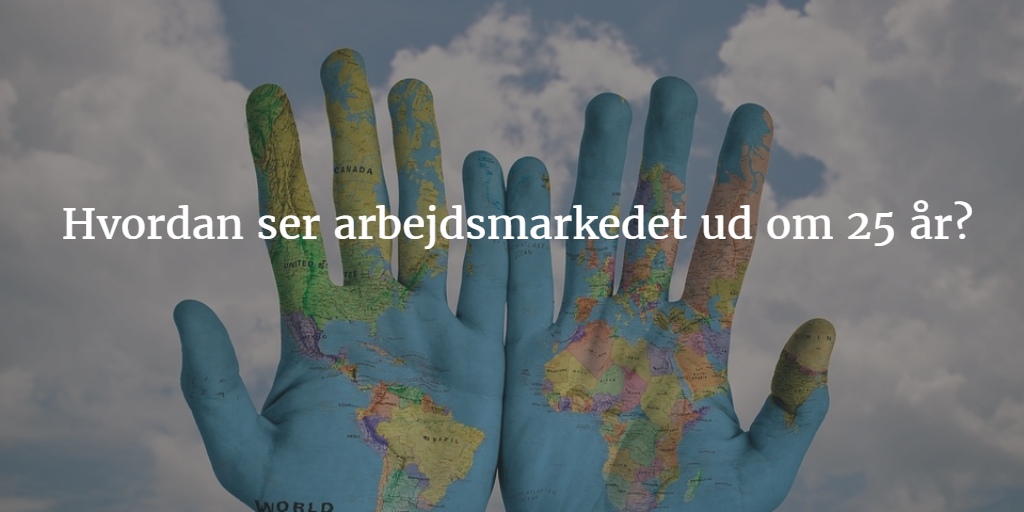 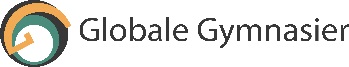 Hvorfor skal vi arbejde med globale kompetencer?
Pædagogisk redskab
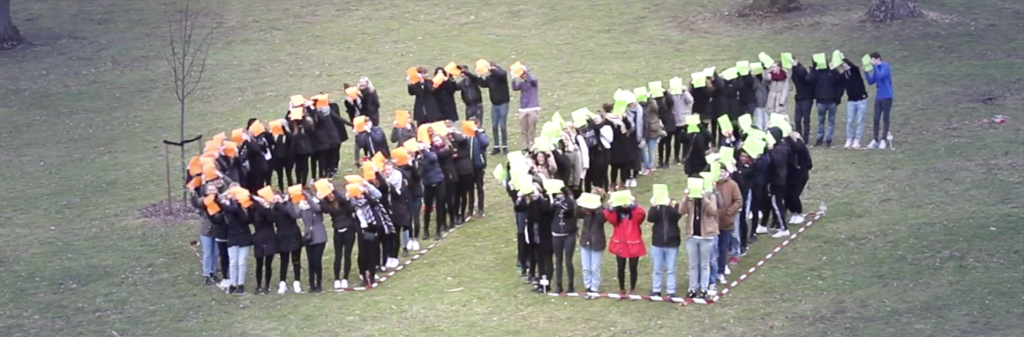 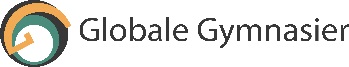 Hvad er Globale Gymnasier?
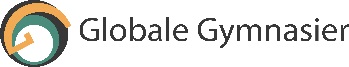 Hvad er Globale Gymnasier?
”… et netværk af gymnasieskoler, der har forpligtet sig til at arbejde med uddannelse og dannelse i et globalt perspektiv, fordi vi mener, at globalisering er et grundvilkår for vores elever. Af samme grund indgår globale problemstillinger i skolernes diskussion af faglighed, kompetencer og dannelse med det sigte at sende vores elever ud i verden som danske verdensborgere.”			Globale Gymnasiers vision
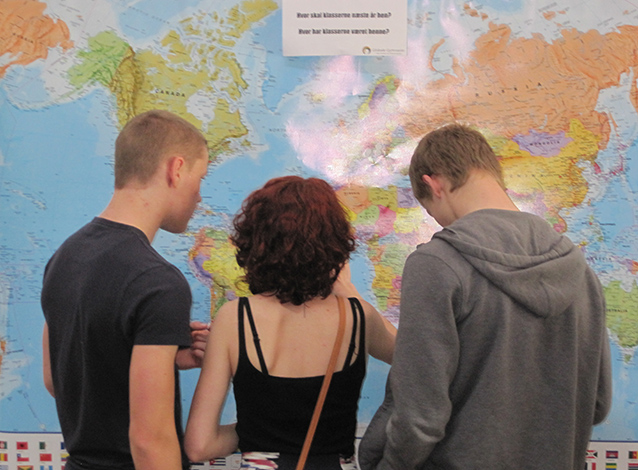 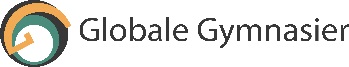 Hvad er Globale Gymnasier?
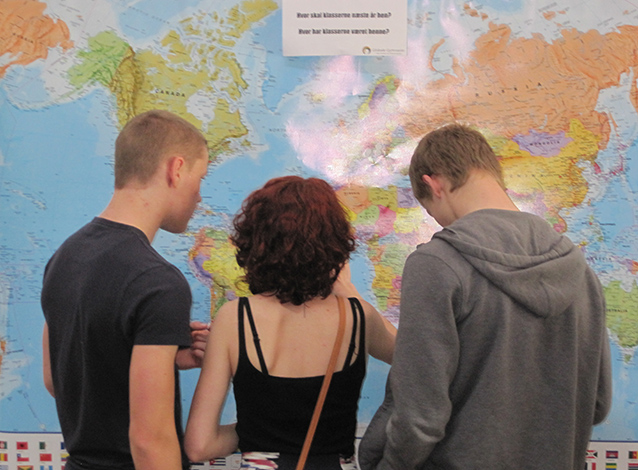 Hvordan:
- arbejde globalt i den daglige undervisning
- arrangere elevaktiviteter
- arrangere fælles projekter
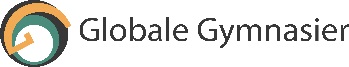 Hvad er globale kompetencer?
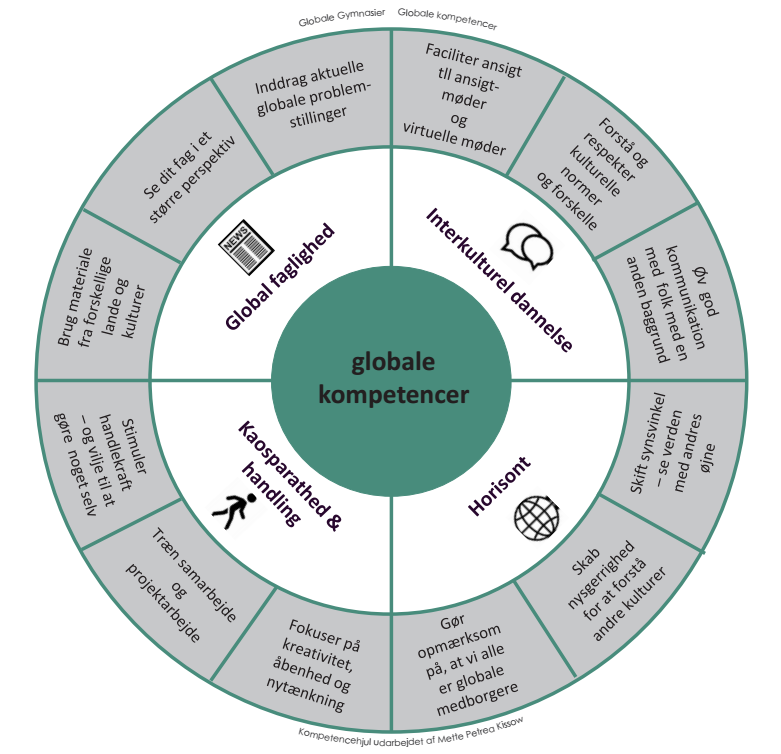 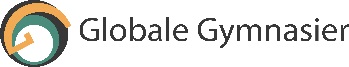 Eksempler på globale forløb
FlygtningekrisenDens årsager og EU-landes reaktioner (historie)
Nyheder og fake newsNyhedsformidling i det postfaktuelle samfund (dansk)
IndienGlobalisering, outsourcing, kastesystem (KS)
Plastic ChangeUdfordringer ved plastik og ved afskaffelse af plastik (NV)
Energiforsyning og klimaproblemer(fysik)
Globale madvaner og bæredygtighed(NG)
Postkolonial litteraturBlackness in reflection (dansk eller engelsk) 
CSR, bæredygtighed og Froosh(AT-forløb med dansk og biologi)
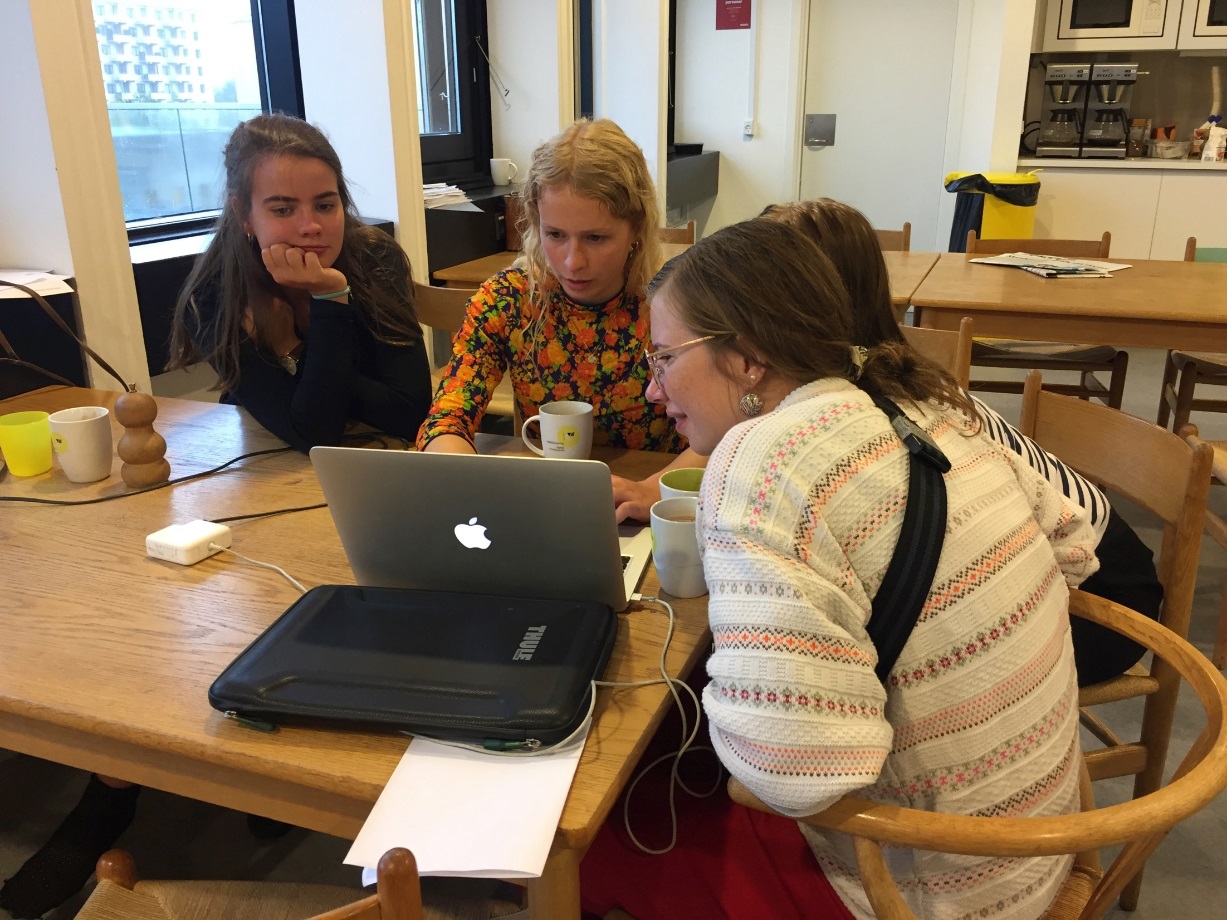 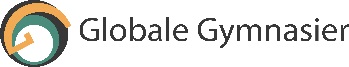 EU og globale kompetencer
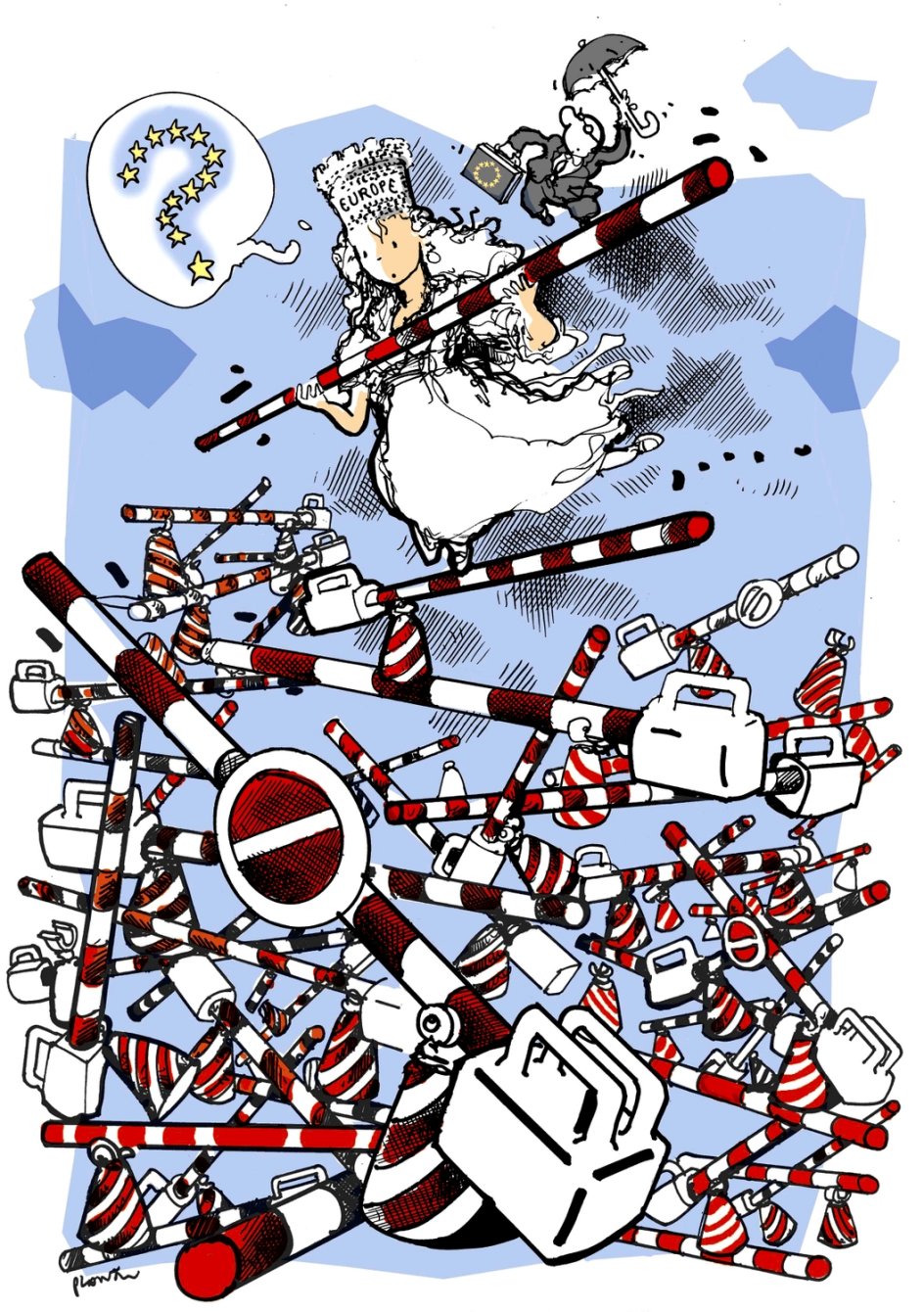 Den europæiske borger og verdensborgeren
Kanal til global indflydelse
Stort arbejdsmarked
Studieophold i udlandet
Andre perspektiver
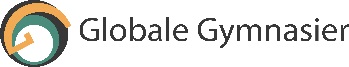 Eksempler på globale forløb
FlygtningekrisenDens årsager og reaktionerne i EU (historie)
Nyheder og fake newsNyhedsformidling i det postfaktuelle samfund (dansk)
IndienGlobalisering, outsourcing, kastesystem (KS)
Plastic ChangeUdfordringer ved plastik og ved afskaffelse af plastik (NV)
Energiforsyning og klimaproblemer(fysik)
Globale madvaner og bæredygtighed(NG)
Postkolonial litteraturBlackness in reflection (dansk eller engelsk) 
CSR, bæredygtighed og Froosh(AT-forløb med dansk og biologi)
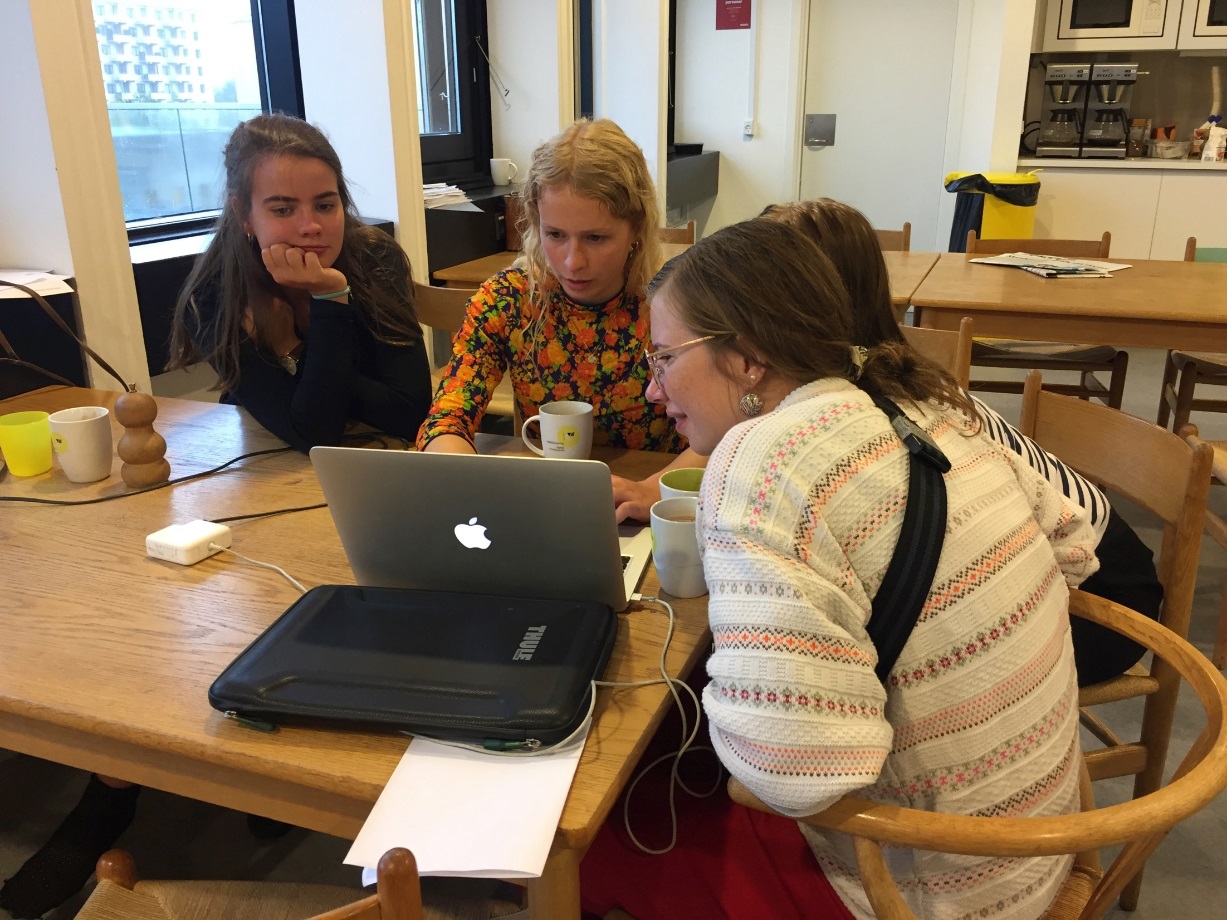 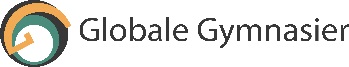 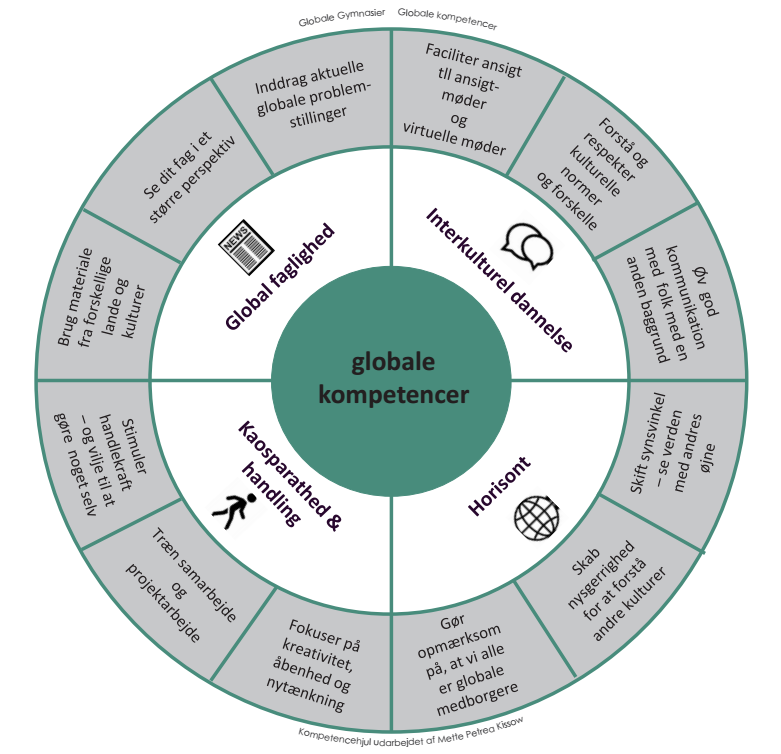 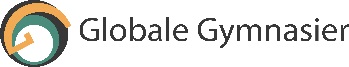